“As dead flies give perfume a bad smell, so a little folly outweighs wisdom and honor. The heart of the wise inclines to the right, but the heart of the fool to the left. Even as fools walk along the road, they lack sense and show everyone how stupid they are. If a ruler’s anger rises against you, do not leave your post; calmness can lay great offenses to rest. There is an evil I have seen under the sun, the sort of error that arises from a ruler: Fools are put in many high positions, while the rich occupy the low ones. I have seen slaves on horseback, while princes go on foot like slaves.”
“Whoever digs a pit may fall into it; whoever breaks through a wall may be bitten by a snake. Whoever quarries stones may be injured by them; whoever splits logs may be endangered by them. If the ax is dull and its edge unsharpened, more strength is needed, but skill will bring success. If a snake bites before it is charmed, the charmer receives no fee. Words from the mouth of the wise are gracious, but fools are consumed by their own lips. At the beginning their words are folly; at the end they are wicked madness— and fools multiply words. No one knows what is coming— who can tell someone else what will happen after them? The toil of fools wearies them; they do not know the way to town.”
“Woe to the land whose king was a servant and whose princes feast in the morning. Blessed is the land whose king is of noble birth and whose princes eat at a proper time— for strength and not for drunkenness. Through laziness, the rafters sag; because of idle hands, the house leaks. A feast is made for laughter, wine makes life merry, and money is the answer for everything. Do not revile the king even in your thoughts, or curse the rich in your bedroom, because a bird in the sky may carry your words, and a bird on the wing may report what you say.”
Ecclesiastes 10:1-20
Rather than presenting to us a coherent idea that weaves its way throughout the text, our passage today is made up of four themes, each reflecting on a different idea as the Teacher expresses some of what he has discovered under the sun.
“Sweat the small stuff”: v.1-3,12-15
Just like the scent of small dead flies might alter the pleasing aroma of an expensive perfume, it only takes a little foolishness to radically spoil wisdom and honour.
Wisdom and folly are incompatible realities, with wisdom leading toward righteousness and folly towards unrighteousness and evil.
Not only are wisdom and folly incompatible concepts, but that their incompatibility is so significant that fools cannot conceal their folly.
 Let us be those who identify foolishness in all of its forms and, rather than following the strange allure it seems to possess, might you just simply avoid it.
“Second Kings”  “Kings … Again”: vs. 4-7, 16-17, and 20
If you find yourself on the receiving end of a king’s anger, don’t tuck tail and run from such anger; instead, grin and bear it. 
We must be aware of the error of placing the wrong person in the wrong position.
We ought to bridle our tongues before ill-spoken words come back to haunt us.
“Second Kings”  “Kings … Again”: vs. 4-7, 16-17, and 20
When it comes to those whom we put in positions of authority, let us look for those who are “wise as serpents” (Matthew 10:13), those who evidence their wisdom “by their good life, by deeds done in the humility that comes from wisdom” (James 3:13), and those who refuse to participate in “obscenity, foolish talk or coarse joking” (Ephesians 5:4).
“A Series of Unfortunate Accidents”: vs. 8-11
Ultimately according to the Teacher, though wisdom can ease strain, sometimes in life negative things just happen without purpose and we need to just learn to roll with the punches as it were.
Under the Son, we probably freely recognize that accidents happen in life and that sometimes, negative realities do come our way, but we have additional confidence that “in all things God works for the good of those who love him, who have been called according to his purpose” (Romans 8:28).
A Couple Odd Proverbial Sayings: vs. 18-19
We ought not be lazy or else we’ll reap some disastrous results
Might we, in our faith, be those who, like the Apostle Paul, “press on toward the goal to win the prize for which God has called [us] heavenward in Christ Jesus” (Philippians 3:14).
The Teacher suggests that because life under the sun is ultimately meaningless, one ought to eat, drink and be merry and money enables this to occur. 
We can reject this conclusion simply because we know that Jesus, and not money, is the answer for everything.
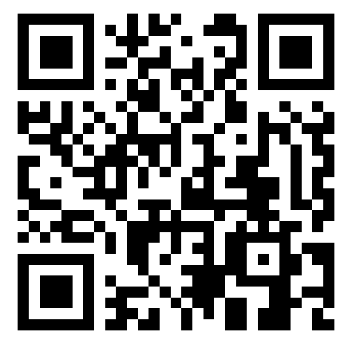 Foolishness vs. Wisdom
Foolish (1) ---------- Wise (10)
Awareness of the importance of wisdom in leadership
Unaware (1)  ------------------------ Aware (10)
Confidence in Adversity
Shaken to the core (1)  A core confidence (10)
Laziness vs. Diligence
Lazy (1) ---------------------- Diligent (10)
What is the answer in life?
Money  (1) -------------------------- Jesus (10) 
https://forms.gle/TwH9evHvpg6XEuH7A
Might Jesus meets each one of us where we are and urges us onward into deeper relationship with Him and into deeper discipleship. 
Might we be defined by wisdom – not the wisdom of the world per se – but the wisdom promised to us by Jesus through the Holy Spirit to the glory of God the Father. 
Might the only foolishness we see in us be the fact that, like the Apostle Paul, “we are fools for Christ” (1 Corinthians 4:10).